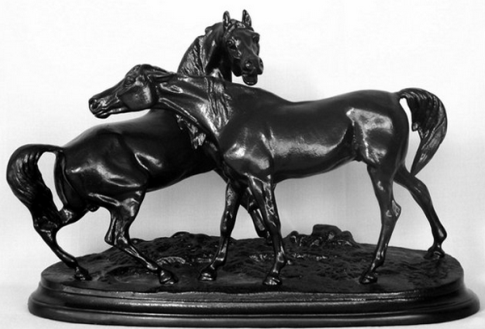 Народные промыслы Урала
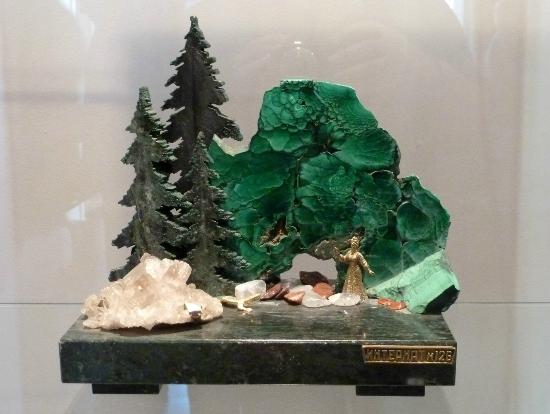 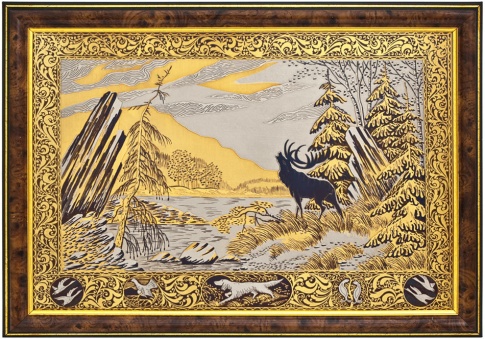 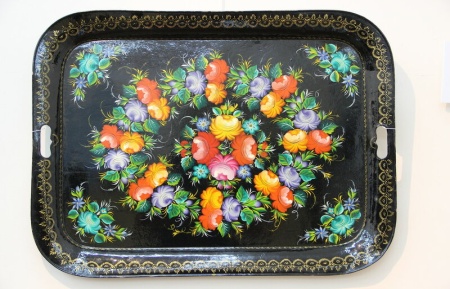 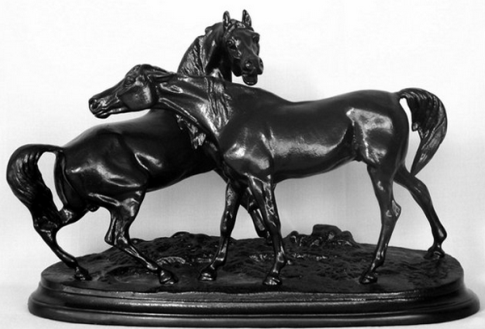 Каслинское литье
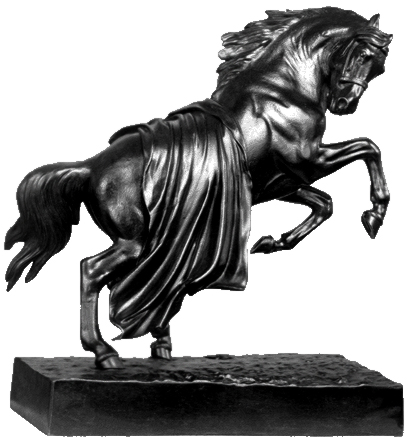 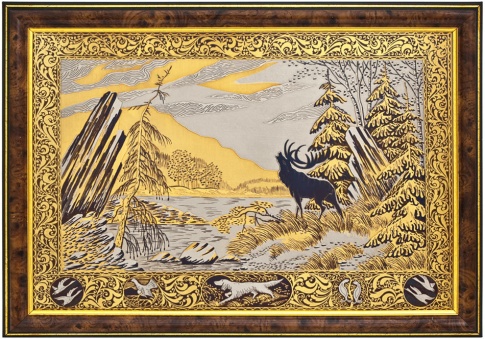 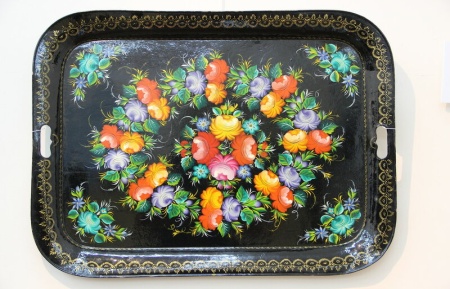 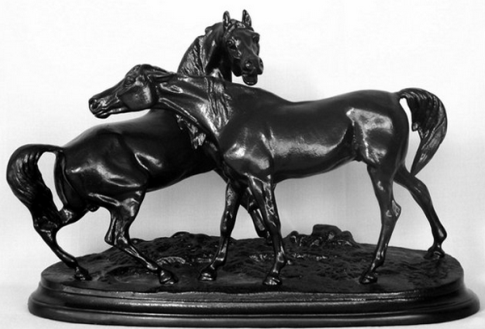 Златоустовская гравюра по стали
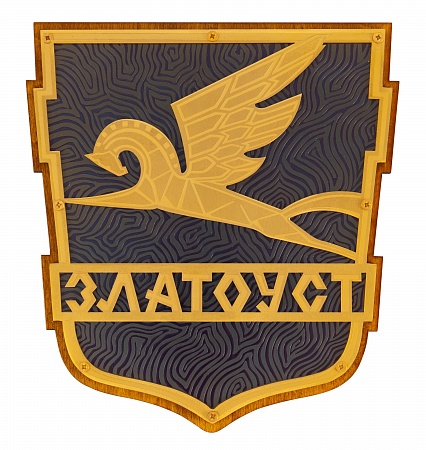 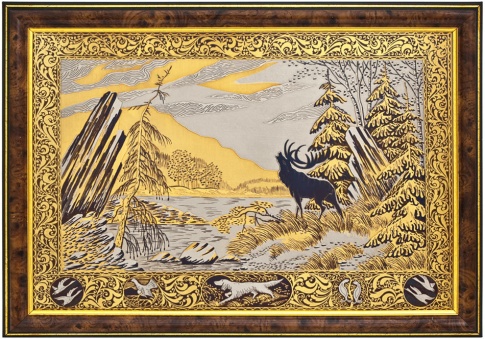 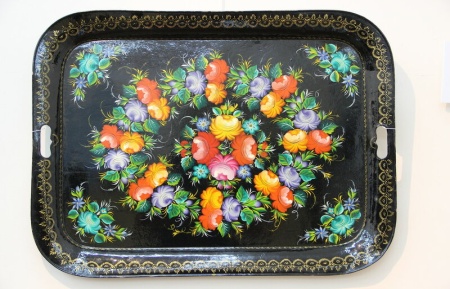 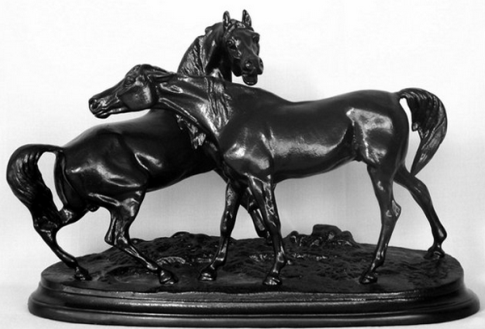 Нижнетагильские подносы
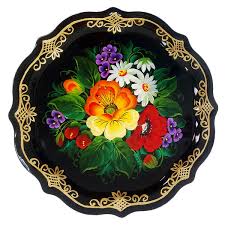 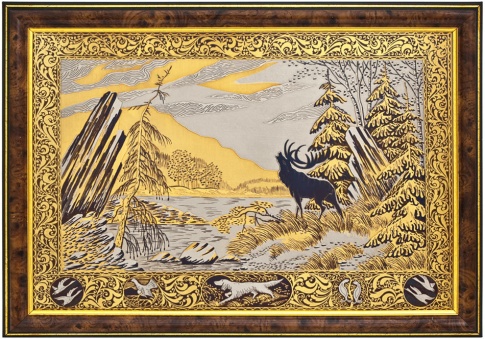 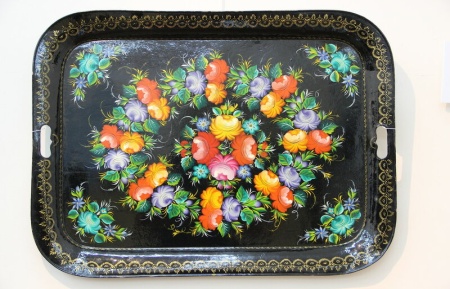